Bakalářská práce
Program pro analýzu dat z cyklocomputeru UI Specifikace

Martin Kochman
Struktura aplikace
Grafický design
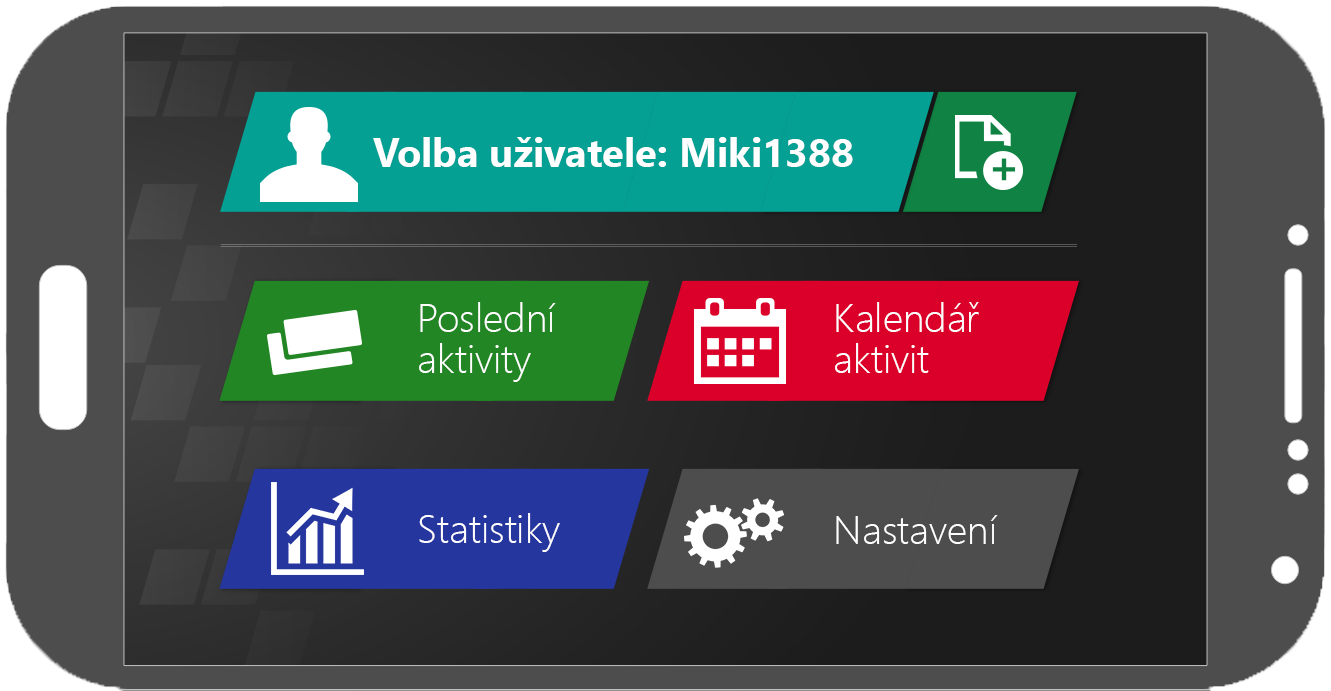 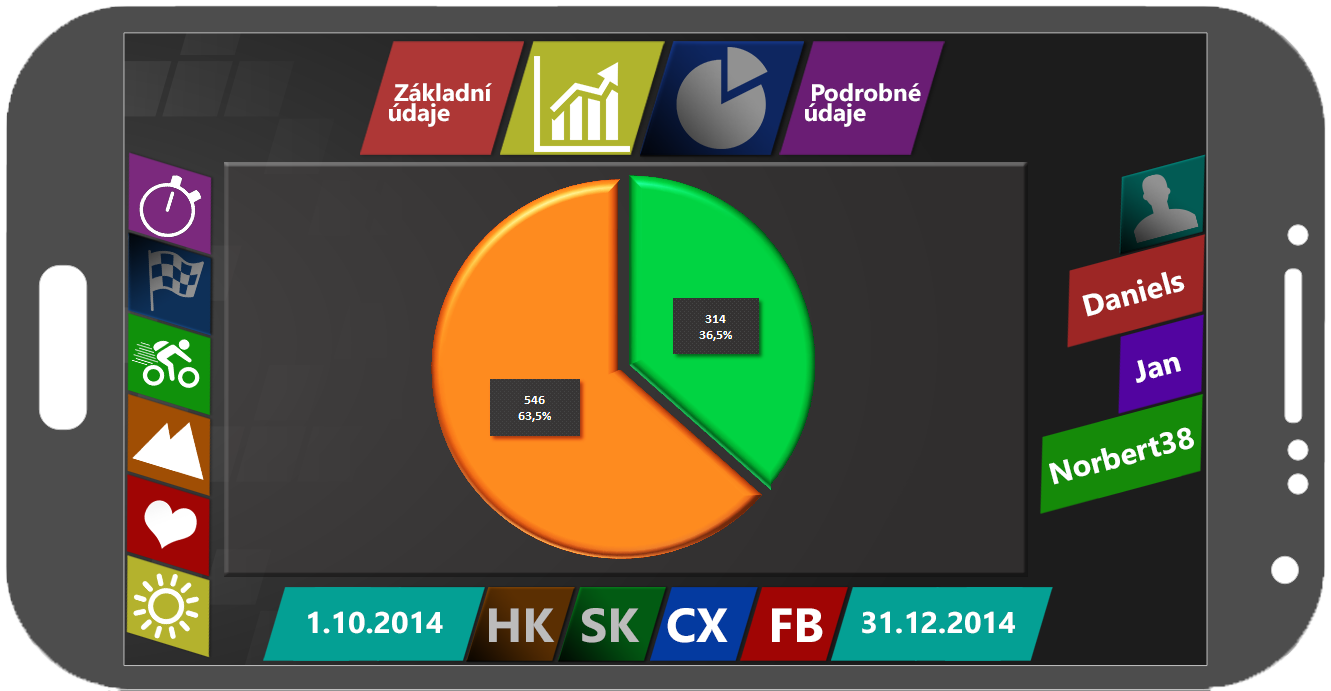